Hvor skal rentene?
Kjetil OlsenChief economist
Får vi rentekutt?
2
Markedet har ikke vært særlig treffsikre
3
Markedet har ikke vært særlig treffsikre
4
Markedet har ikke vært særlig treffsikre
5
Markedet har ikke vært særlig treffsikre
6
“Slik komiteen nå vurderer utsiktene, vil styringsrenten mest sannsynlig settes ned i mars neste år”   PPR 4/24
7
Over normal kapasitetsutnytting i så og si hele Norge
December Regional network
Desember 2024
Mars 2024
8
Husholdningene ser lysere på livet
8,9%
9
Nå får folk bedre råd
10
Eksempelfamilie, januar 2020:

Bruttoinntekt: 1 mNOK

Boliglån: 5 mNOK (annuitet 25 år)
Kraftig bedring av kjøpekraft selv uten rentekutt
Jan
Jan
Jan
Jan
Jan
Jan
Jan
11
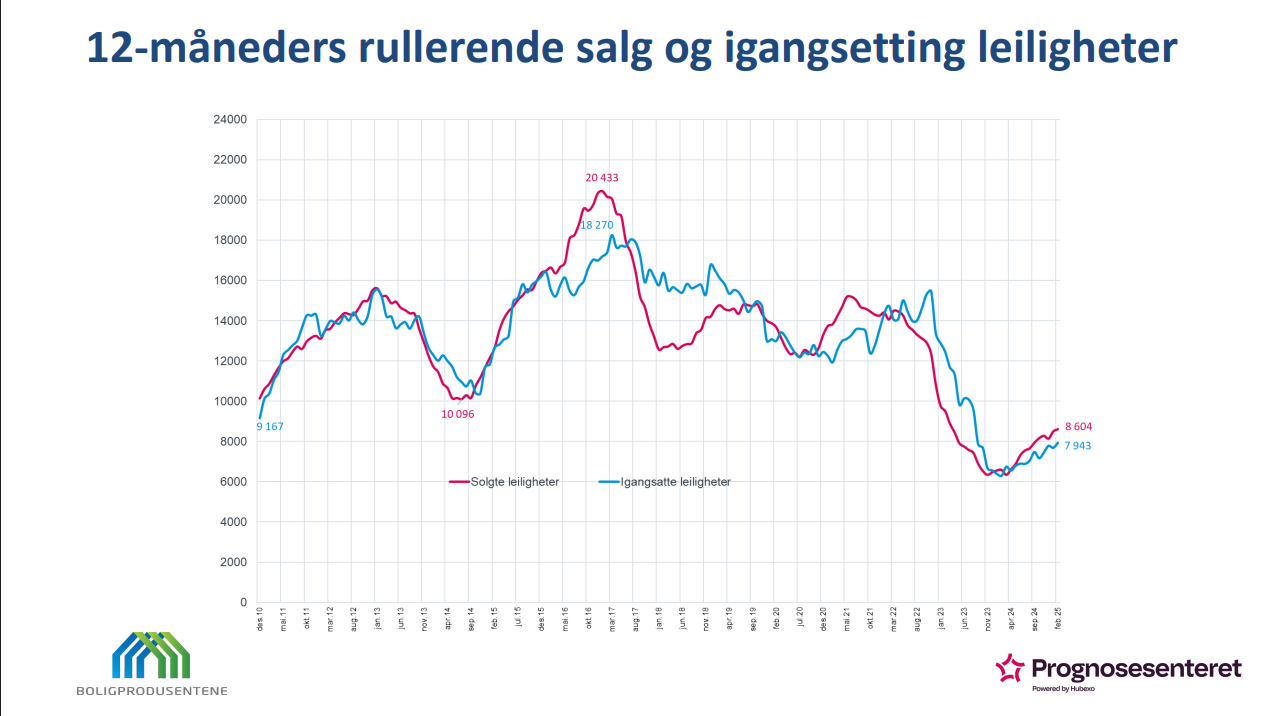 12
“Slik komiteen nå vurderer utsiktene, vil styringsrenten mest sannsynlig settes ned i løpet av året.»  PPR 1/25
13
“Slik komiteen nå vurderer utsiktene, vil styringsrenten mest sannsynlig settes ned i løpet av året.»  PPR 1/25
14
“Slik komiteen nå vurderer utsiktene, vil styringsrenten mest sannsynlig settes ned i løpet av året.»  PPR 1/25
15
Renteprognosen til Norges Bank peker alltid ned
Nøytral rente (Norges Bank anslag)
16
Hva om vi ikke er altfor langt unna et normal nivå?
Nøytral rente?
17
Hvor skal rentene?
Kjetil OlsenChief economist